11. Slamkové čerpadlo
František Kundracik
Katedra experimentálnej fyziky FMFI UK v Bratislave
11. Slamkové čerpadlo
Jednoduchá vodná pumpa sa dá vyrobiť pomocou slamky vytvarovanej do trojuholníka s odrezanými vrcholmi. Keď takýto trojuholník jedným z vrcholov čiastočne ponoríte do vody a otáčate ho okolo svojej zvislej osi, môže voda tiecť slamkou nahor. Preskúmajte, ako geometria a iné relevantné parametre ovplyvňujú rýchlosť čerpania.
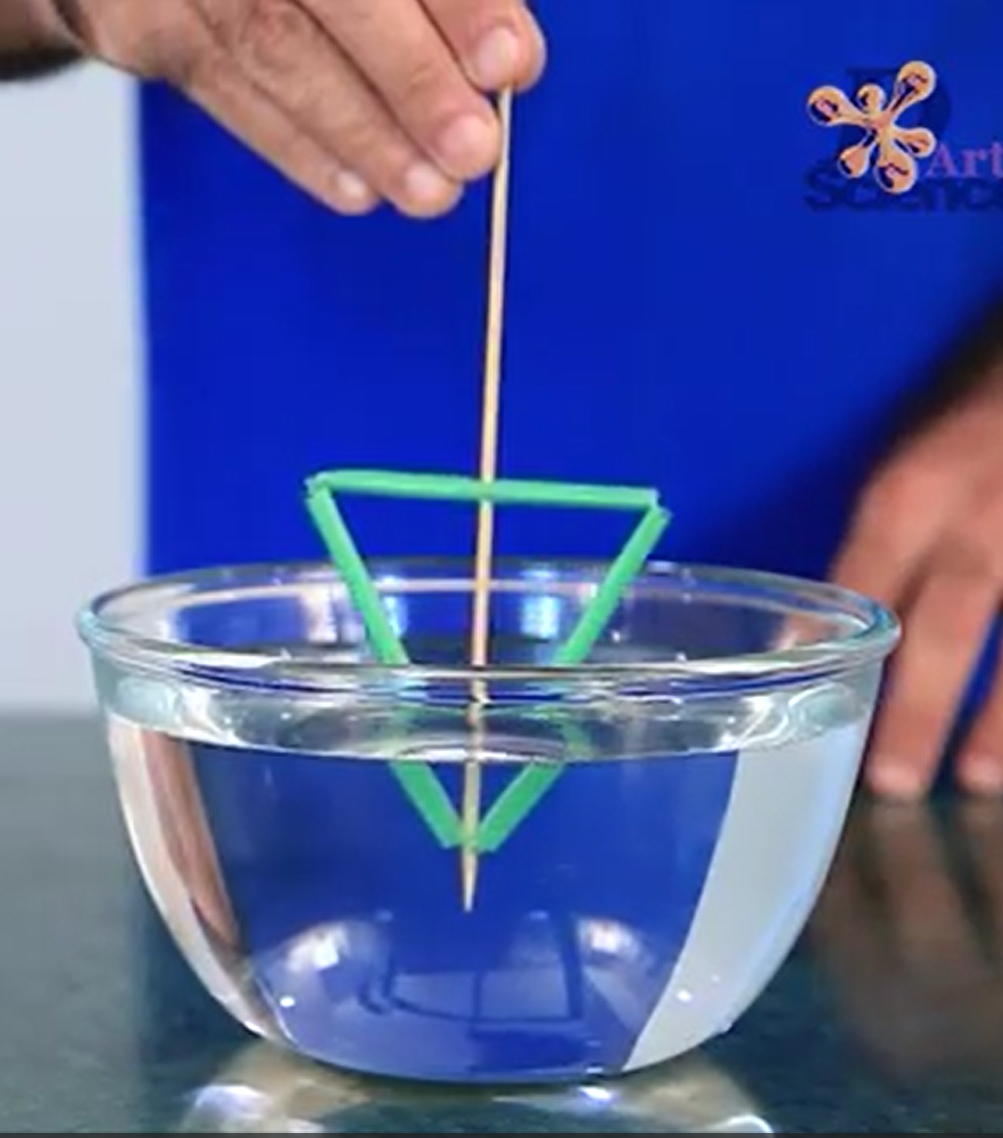 Slamkové čerpadlo
Jednoduchý strojček na čerpanie vody
Slamkové čerpadlo
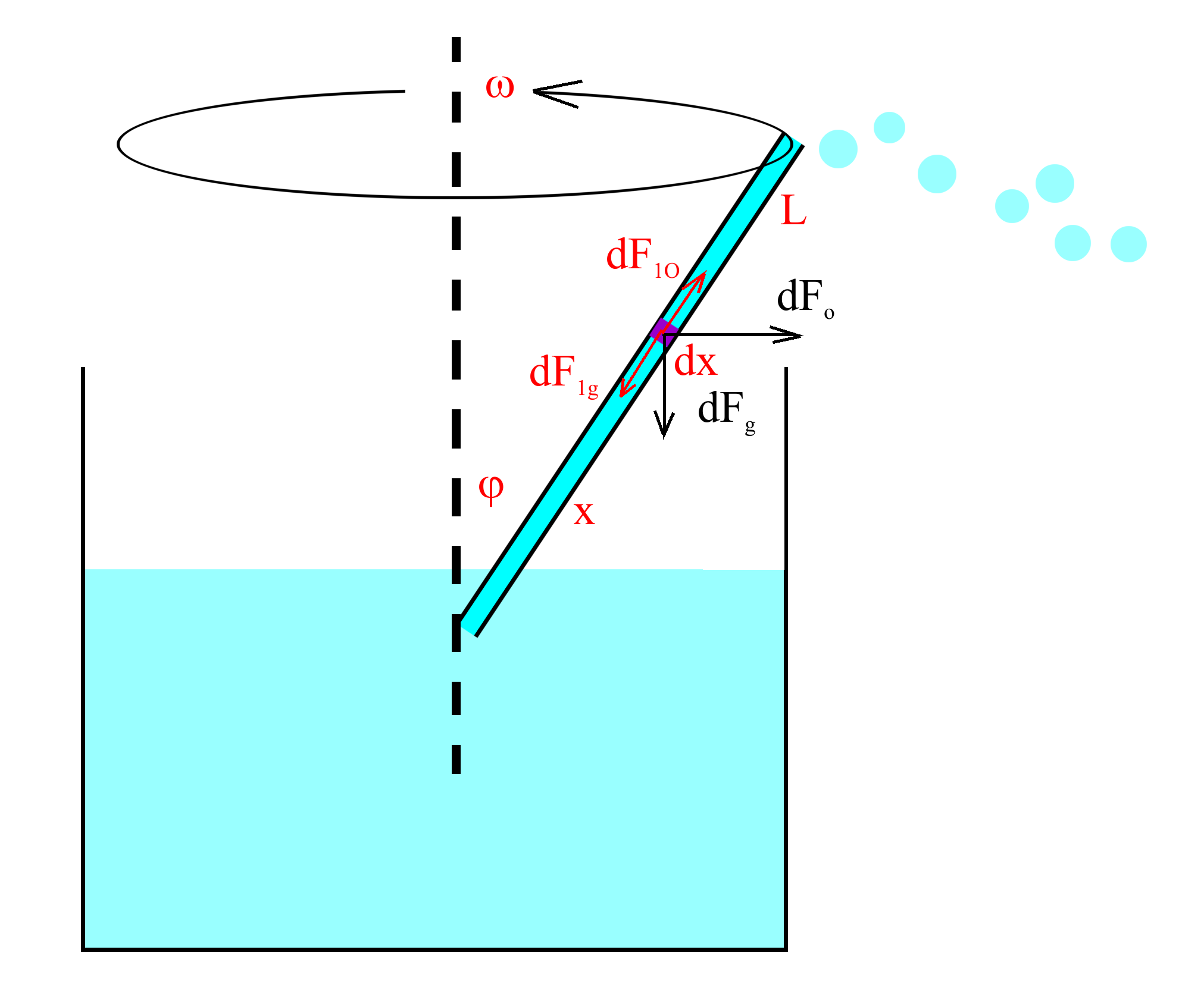 ρ – hustota vody
S – prierez slamky
L – dĺžka slamky
x0 – ponorená časť slamky
Slamkové čerpadlo
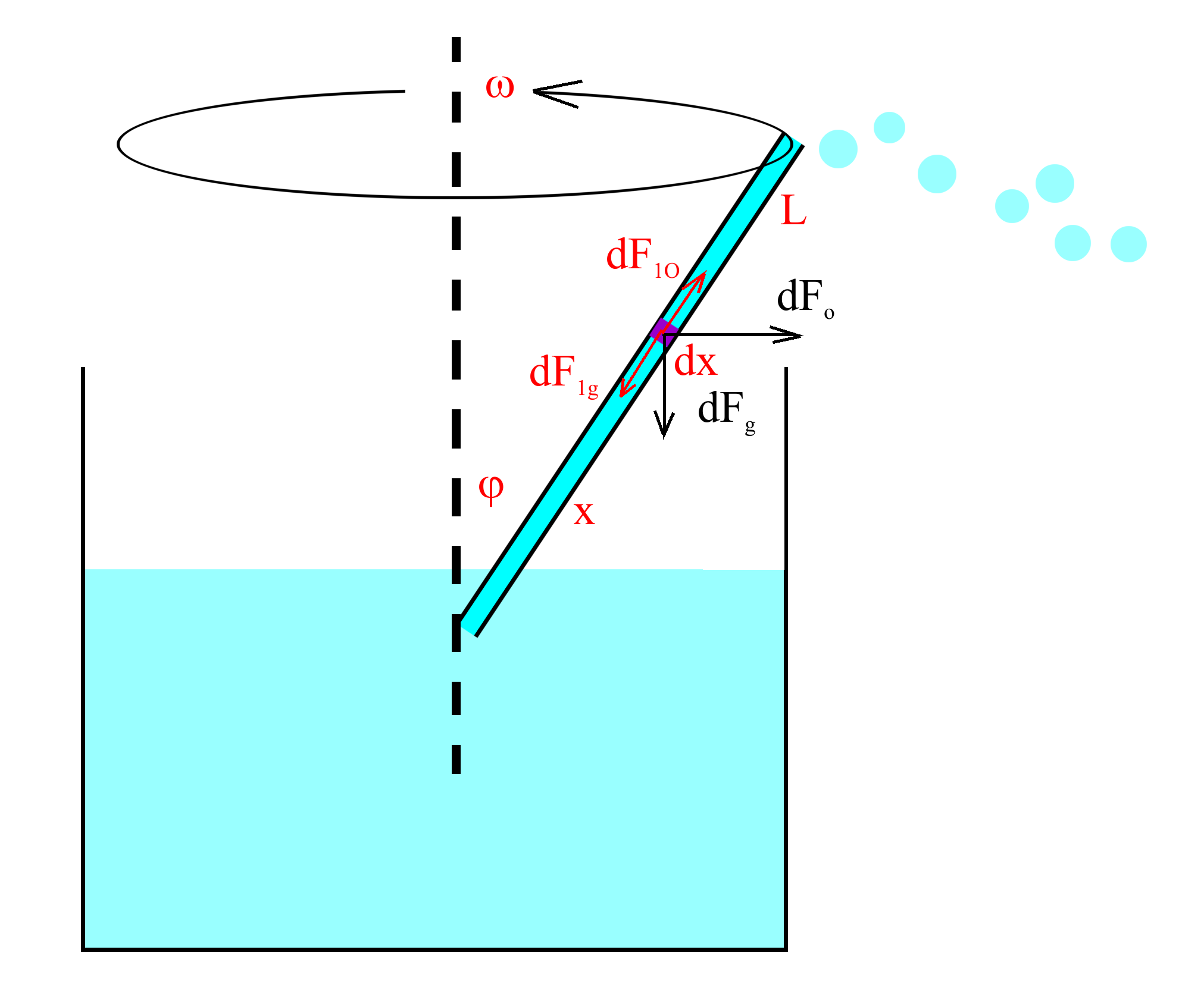 Nie je to zložitý integrál 
Lineárna závislosť
Plocha trojuholníka
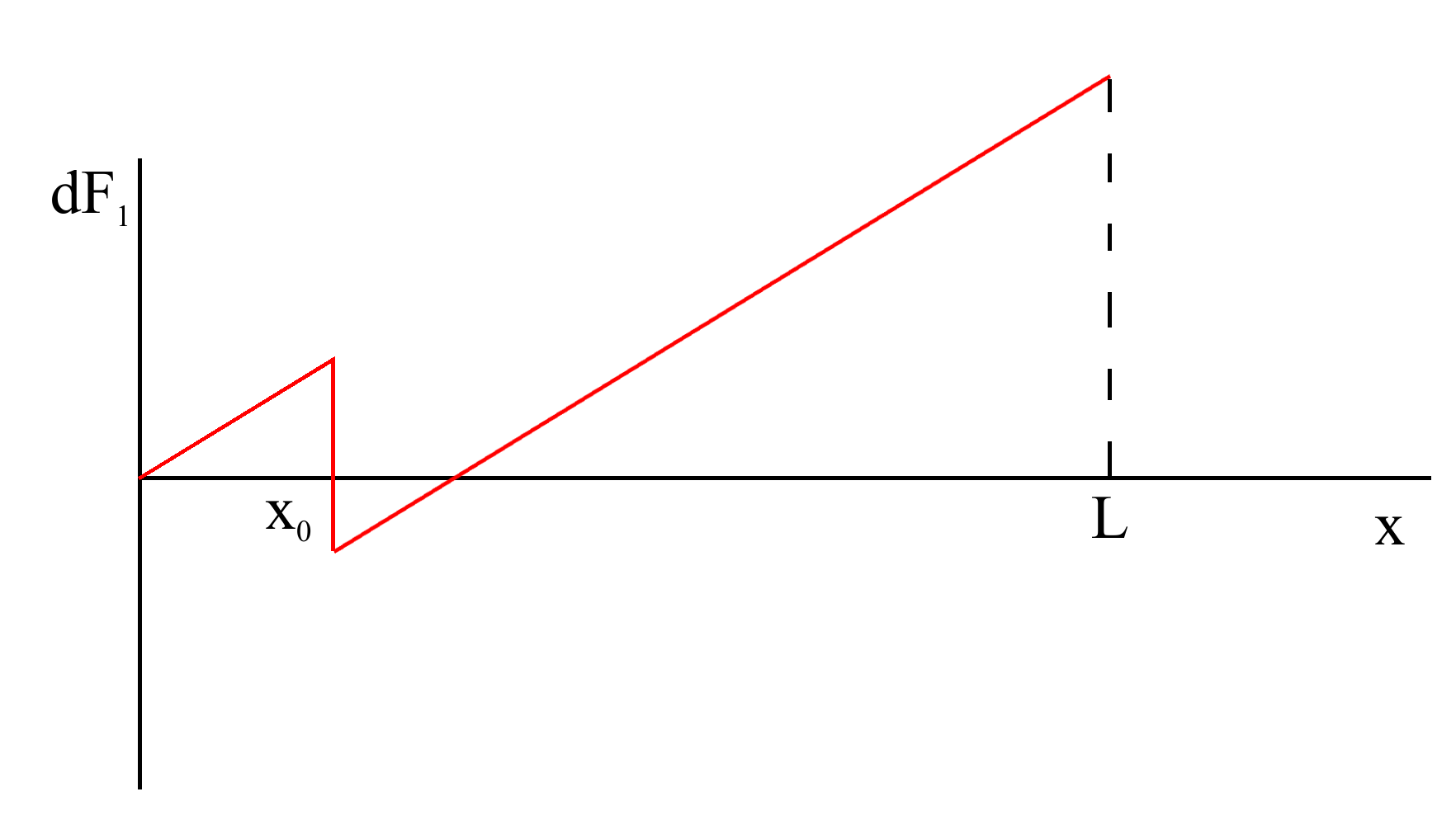 ρ – hustota vody
S – prierez slamky
L – dĺžka slamky
x0 – ponorená časť slamky
Slamkové čerpadlo
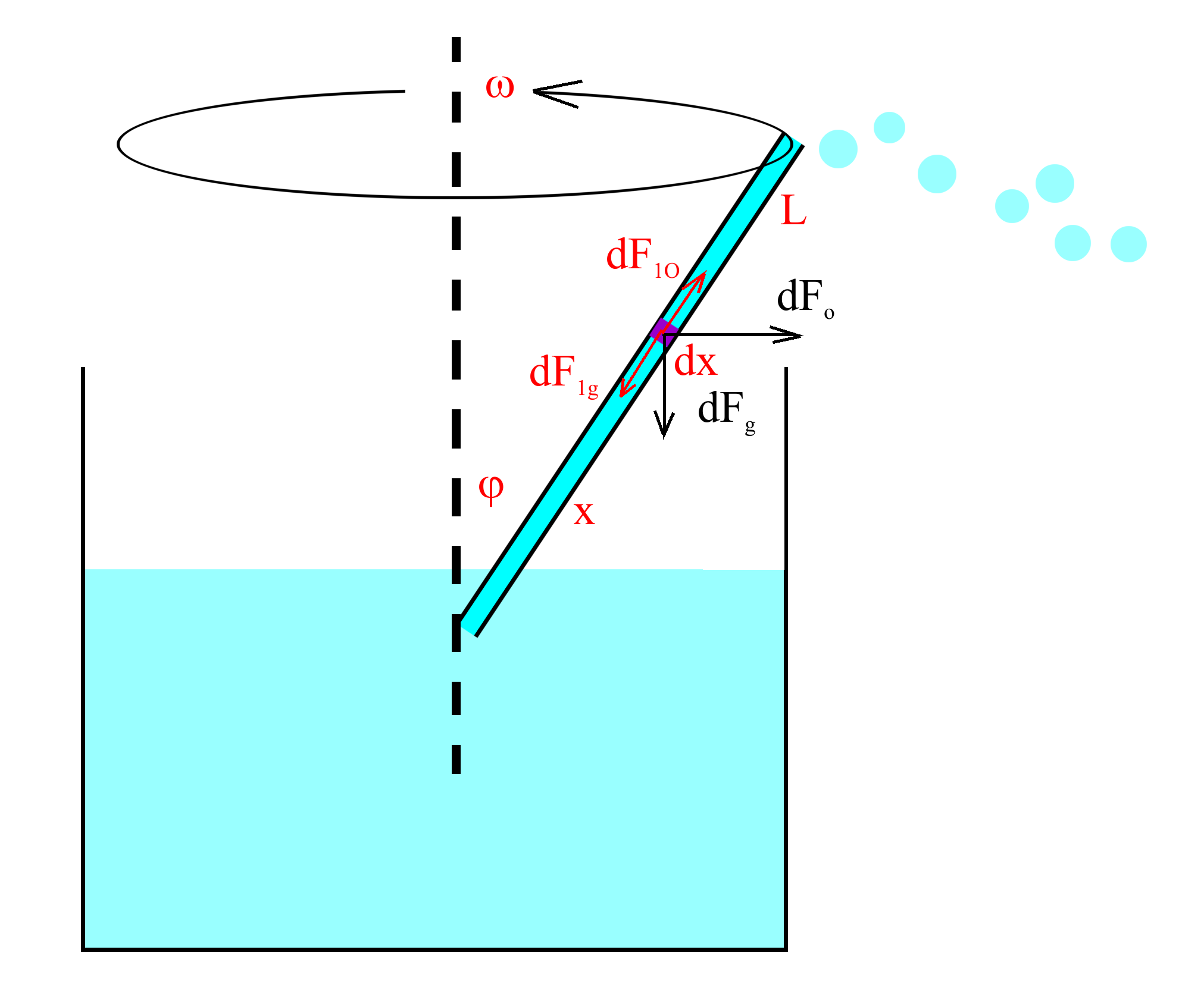 ρ – hustota vody
S – prierez slamky
L – dĺžka slamky
x0 – ponorená časť slamky
Slamkové čerpadlo
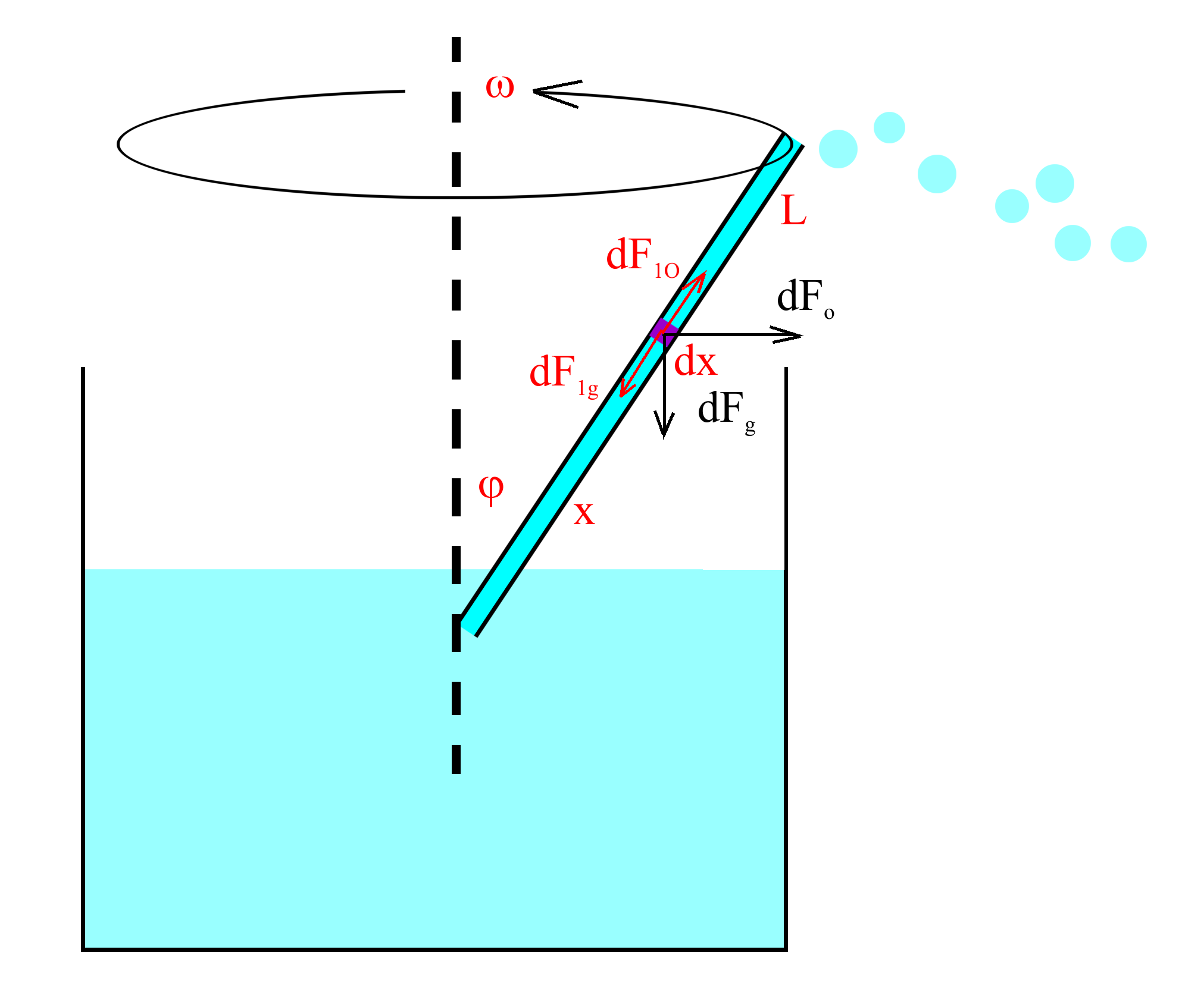 Nezabudli sme na niečo?
Koniec slamky sa pohybuje vzhľadom k vzduchu
Bernouliho vzťah 


Je to dôležitá alebo zanedbateľná hodnota?
ρ – hustota vody
S – prierez slamky
L – dĺžka slamky
x0 – ponorená časť slamky
Slamkové čerpadlo
Čo s úlohou?
Namiesto slamiek – plastové alebo kovové rúrkyrôznych priemerov (obchody so stavebninami)
Urobiť mechanizmus pre nastavovanie uhla
Otáčanie (motorček) s konštantnou rýchlosťou
Vodu nechať odstrekovať mimo nádoby, množstvoodčerpanej vody zmerať vážením
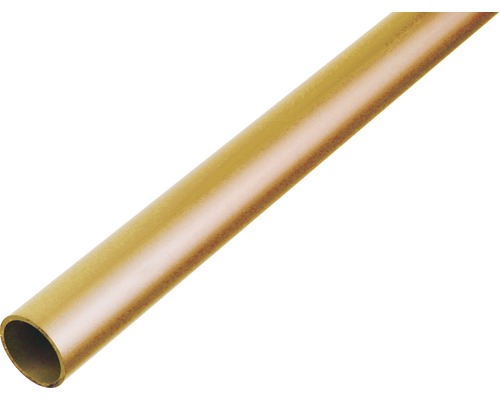 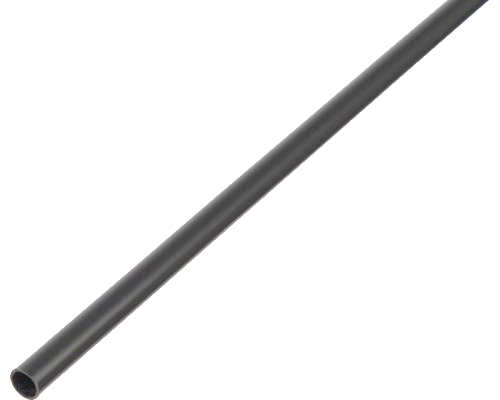 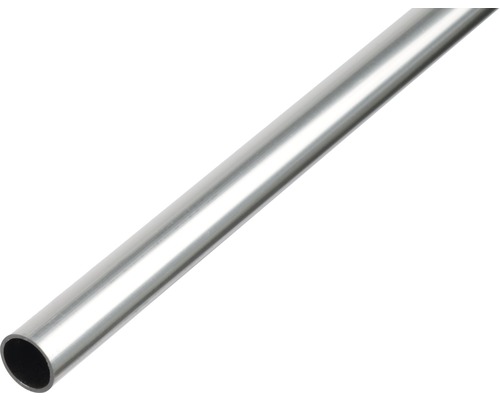